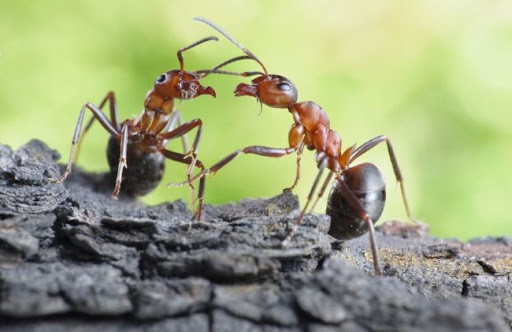 SPOLOČENSTVOMRAVCOV
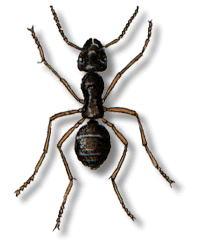 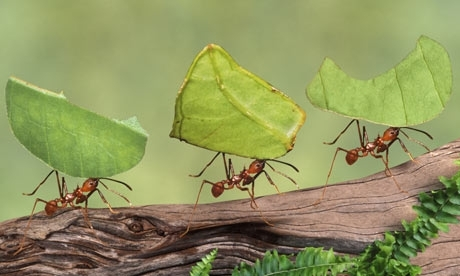 SPOLOČENSTVO MRAVCOVKOLÓNIA
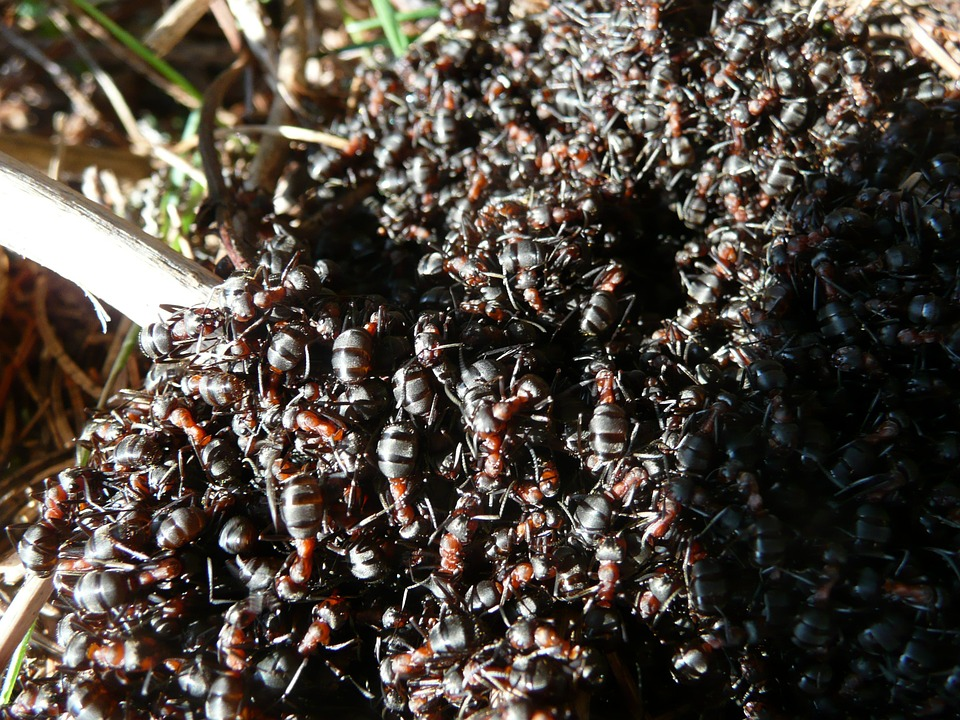 ZARADENIE
HMYZ
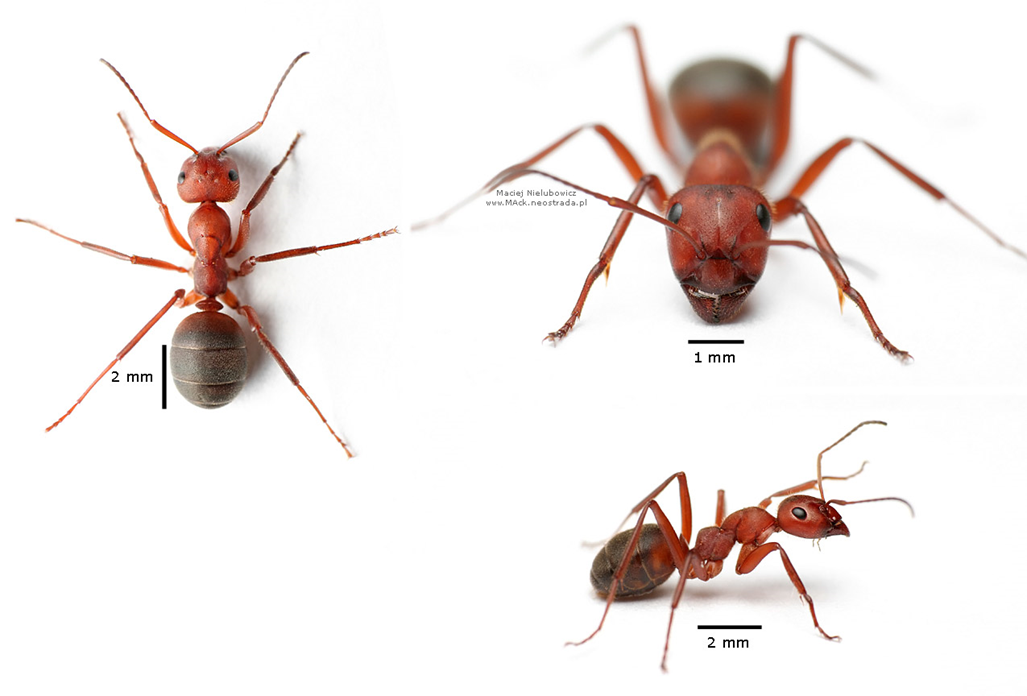 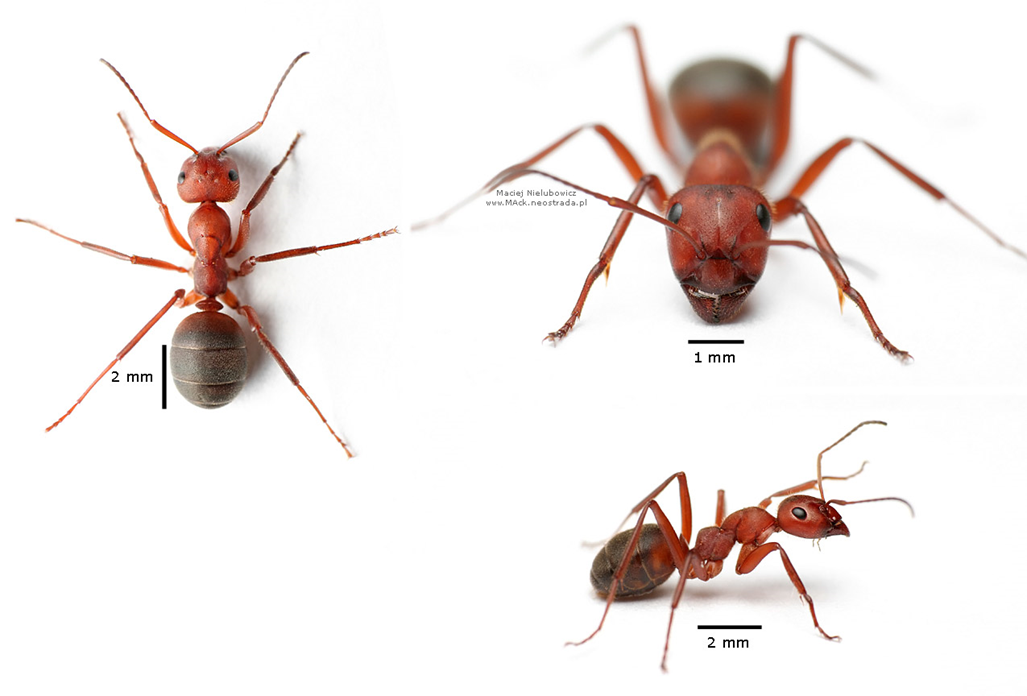 STAVBA  TELA
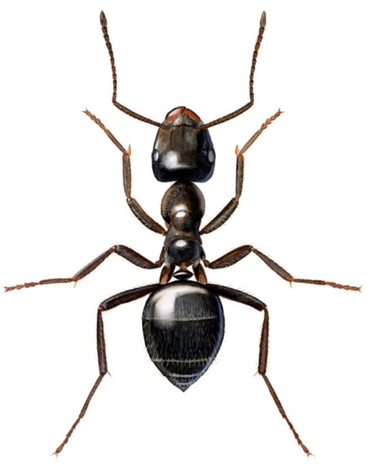 HLAVA	   HRUĎ	   STOPKA	   BRUŠKO
KASTY
OKRÍDLENÝ SAMEC
ROBOTNICA
KRÁĽOVNÁ
žije 10-20 rokov
je väčšia
kladie vajíčka
žije 2-3 roky
stará sa o mravenisko, vajíčka, potravu, odpad
žije kratšie
má krídla
oplodňuje kráľovnú
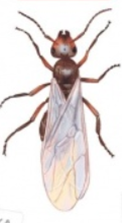 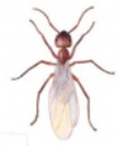 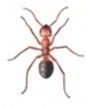 ROZMNOŽOVANIE
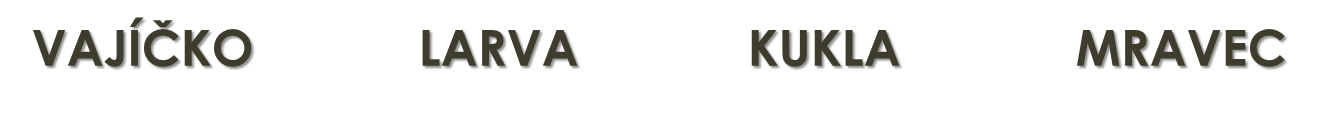 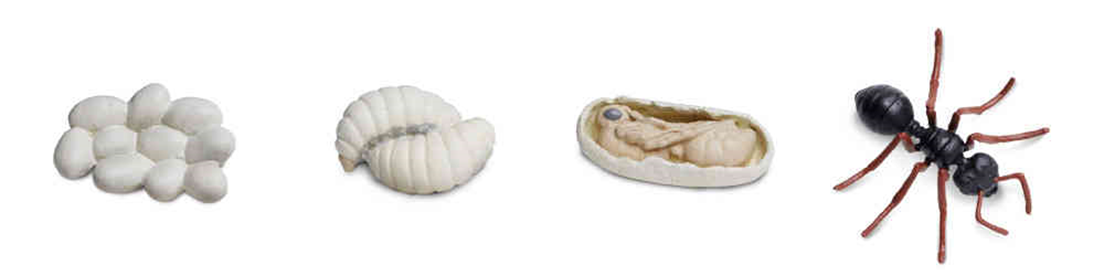 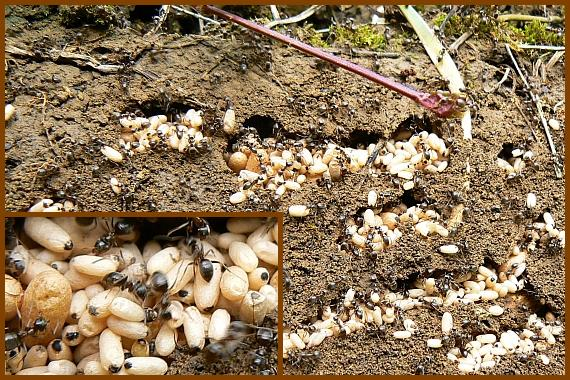 POTRAVA
ZMYSLY
živočíšna – larvy, húsenice, vajíčka hmyzu
rastlinná – plody, semená
sladké výlučky vošiek
dorozumievajú sa pomocou tykadiel
čuch – vníma pachy
chuť
zrak – slabý
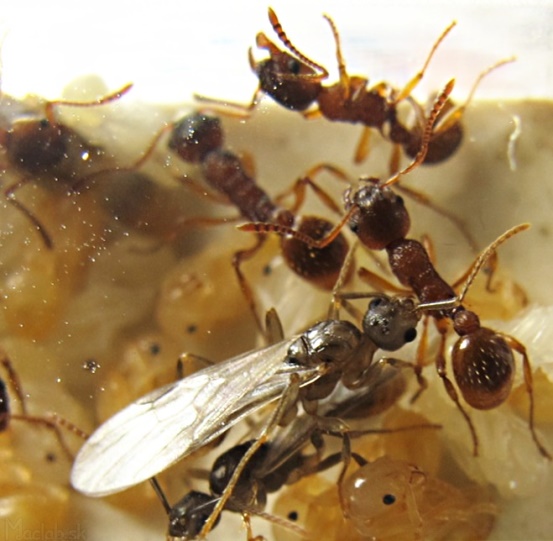 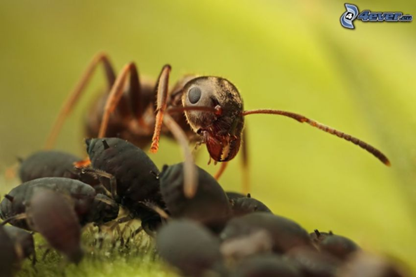 MRAVENISKO
MRAVENISKO
ZAUJÍMAVOSTI
V jednom mravenisku žije asi 800 000 mravcov.
Mravec je najlepší vzpierač, odnesie náklad až 50-krát ťažší ako je on sám (akoby človek zdvihol naraz 3 autá).
 Existuje asi 11 000 druhov mravcov. 
Mravec má 2 žalúdky, v jednom prenáša potravu pre larvy do mraveniska, v druhom si uchováva potravu pre vlastné potreby.
Mnohé druhy mravcov používajú na obranu žihadlo alebo kyselinu mravčiu.
FERDO  MRAVEC
najznámejší mravec
vymyslel český spisovateľ ONDŘEJ SEKORA
vznikol v roku 1927
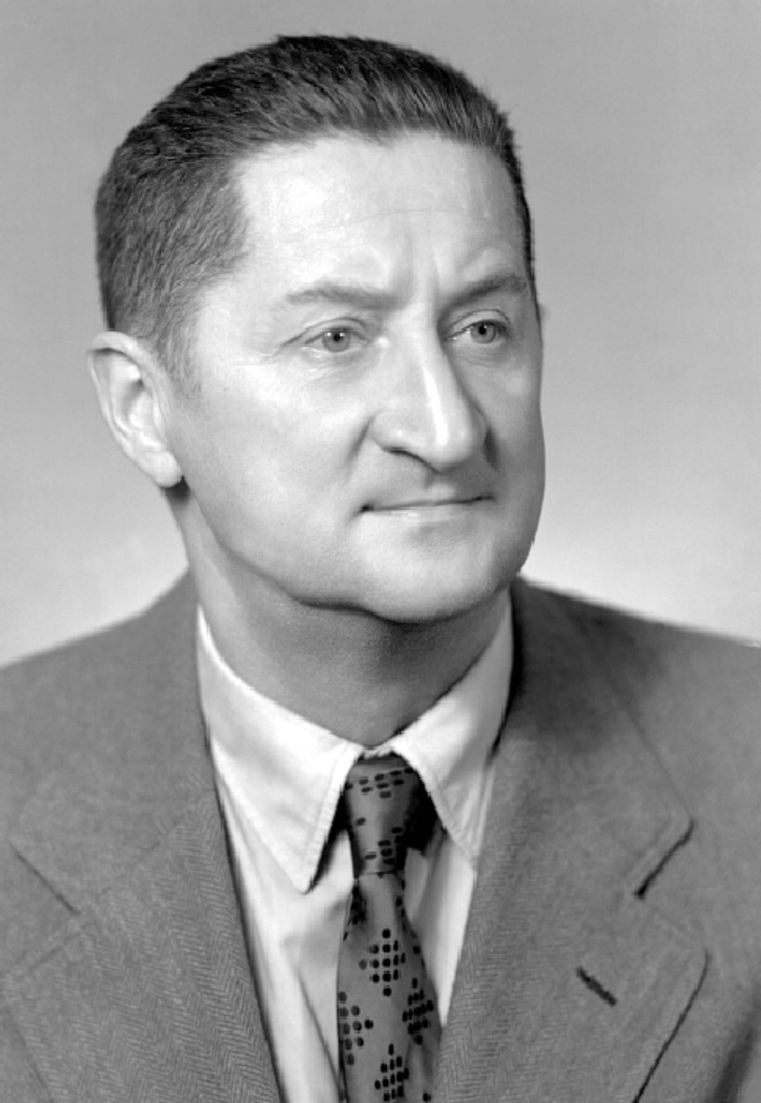 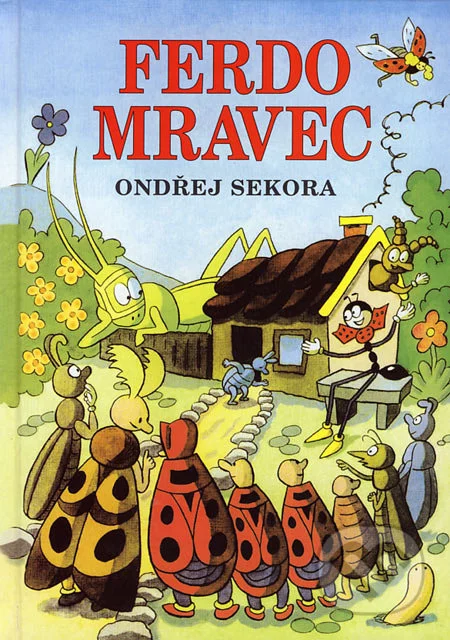 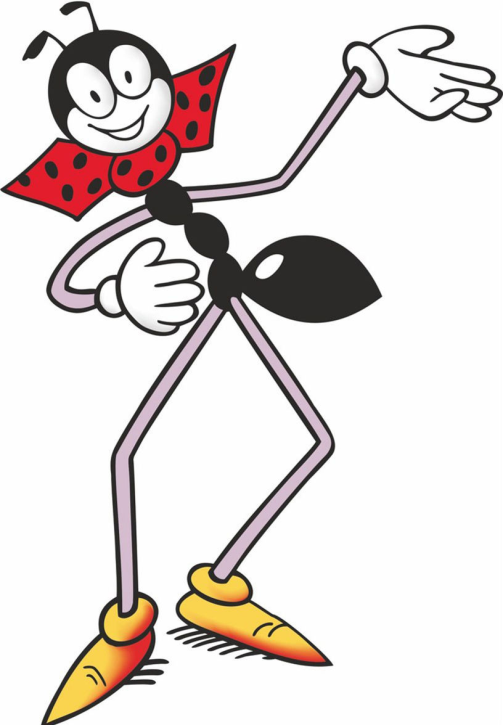 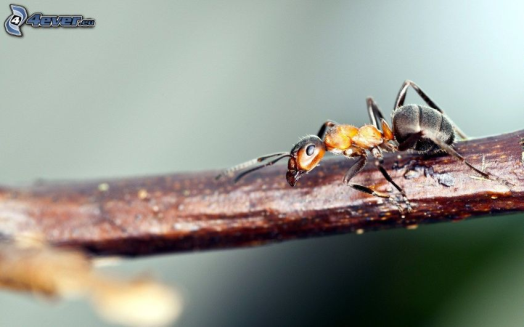 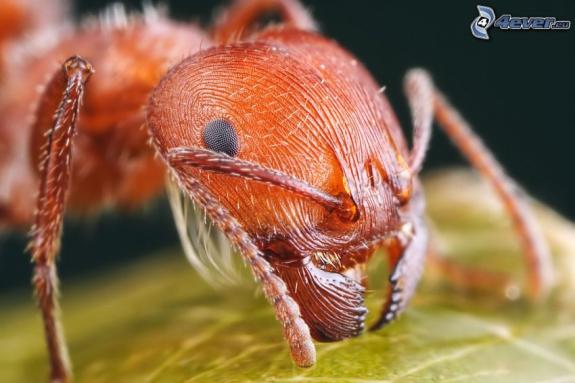 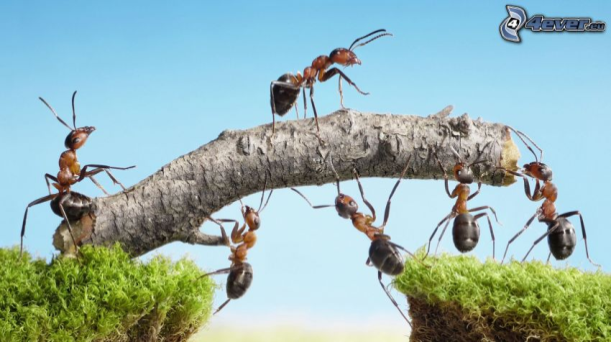 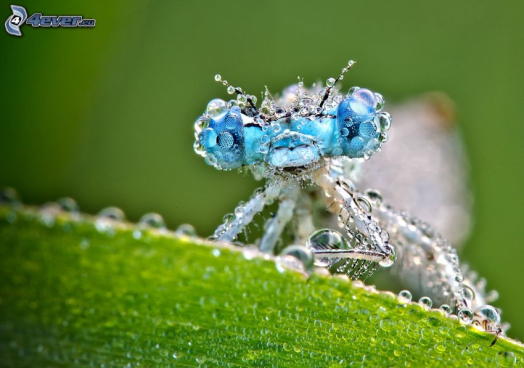 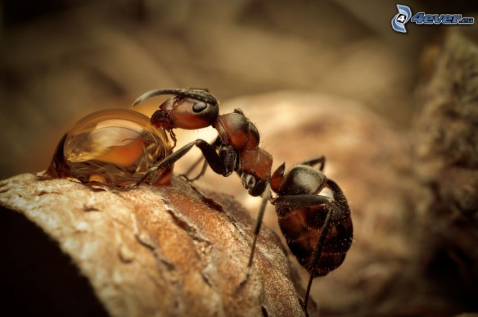 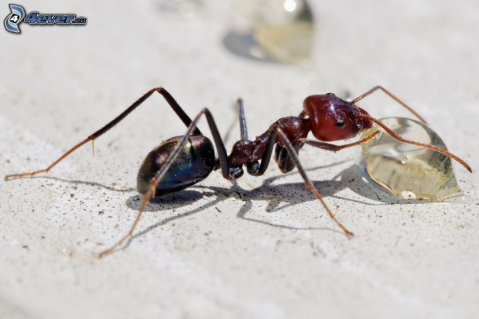 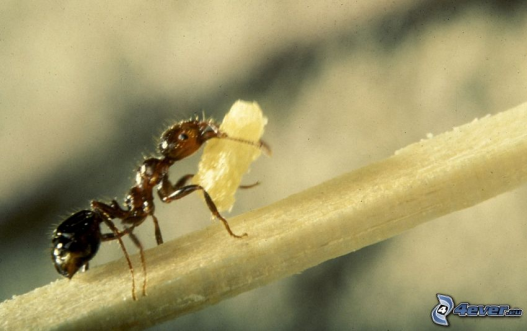 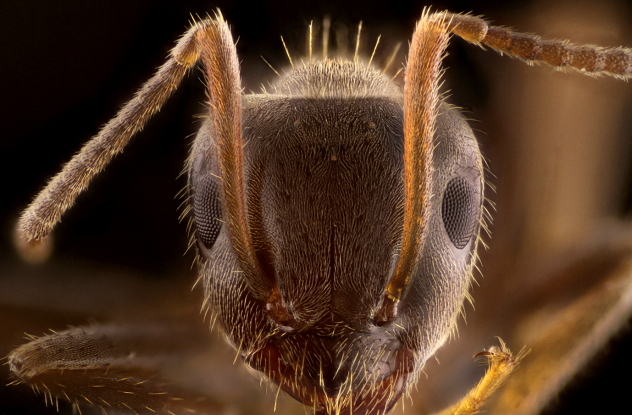 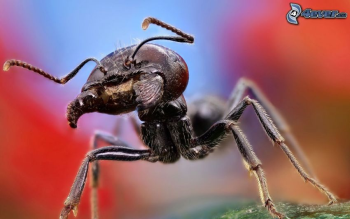